March 2025
Information Exchange in the COBF Transmission Phase
Date: 2025-03-06
Authors:
Slide 1
Alice Chen, et al., Qualcomm Technologies Inc.
March 2025
Introduction
Per MAC sequence, conceptually there will be three frames, i.e., the CoBF Invite, Response and Sync frames [1] for information exchange between the sharing and shared APs in the CoBF transmission phase
CoBF Invite/Sync: sent from the sharing AP to the shared AP
CoBF Response: sent from the shared AP to the sharing AP

Information exchange between two APs through these three frames to negotiate parameters and form the common preamble in CoBF transmission should be self-contained

In this presentation, we discuss the information exchange in the transmission phase, with the focus on PHY information
Slide 2
Alice Chen, et al., Qualcomm Technologies Inc.
February 2025
Two Types of Information
Two types of information will be signaled
Subfields in the common preamble (also called “PHY info”)
Essential info: Parameters which are essential to pre-transmission negotiation
Non-essential info: Parameters which are either pre-defined or derived from essential info
Focus our discussion mostly on the essential info
Basic control information
Each frame needs to indicate what it is (‘CoBF Invite’/‘CoBF Acceptance’/‘CoBF Rejection’/‘CoBF Sync’)
How to indicate this info is TBD
Slide 3
Alice Chen, et al., Qualcomm Technologies Inc.
February 2025
Time/Frequency Resource
Bandwidth and Punctured Channel Information should be indicated in the Invite frame
Shared AP needs BW info for scheduling users of different BW capabilities
To be self-contained, also include the Punctured Channel Information
No bandwidth or punctured pattern negotiation allowed
Range of data field indication and negotiation, as discussed in [1]
Range of data field should be indicated in the Invite frame
Minimum Number of Data OFDM Symbols (9 bits)
Maximum Number of Data OFDM Symbols (9 bits)
Suggested data field duration should be indicated in the Response frame
Suggested Number of Data OFDM Symbols (9 bits)
Suggest to fix the LDPC Extra Symbol Segment to 1 (for lower puncturing ratio) and fix the common pre-FEC padding factor to 4 (for largest payload for a given number of Data OFDM Symbols)
Slide 4
Alice Chen, et al., Qualcomm Technologies Inc.
February 2025
Number of UHR-LTF Symbols
Number of UHR-LTF Symbols
In the Invite frame, the sharing AP indicates the per-user Nss in the sharing BSS and the Maximum Total Nss Allowed for shared AP (2 bits)
In the Response frame, the shared AP indicates the per-user Nss in the shared BSS and Extra LTF Allowed or not in the shared BSS
In the Sync frame, the sharing AP determines the final Number of UHR-LTF Symbols and indicates it
The following table shows all possible cases
BSS1 or BSS2 may be sharing or shared BSS
Slide 5
Alice Chen, et al., Qualcomm Technologies Inc.
February 2025
User Info
Per-user MCS
Sharing AP can’t determine the per-user MCS for its users at the time of the Invite frame, without knowing the number of spatial streams from the shared AP
Shared AP determines and indicates the per-user MCS for its users in the Response frame, with the full knowledge of STA selection and per-user Nss across two BSSs
Sharing AP finally determines the per-user MCS for its users after the Response frame and indicates the info in the Sync frame

Per-user 2xLDPC: Suggest to let each AP decides for its users
A local rate adaptation decision at each AP
Shared AP indicates the 2xLDPC bit for its users in the Response frame
Sharing AP indicates the 2xLDPC bit for its users in the Sync frame
Slide 6
Alice Chen, et al., Qualcomm Technologies Inc.
February 2025
User Field Ordering
User field ordering
In each of the Invite/Response frame:
If there is information for more than one users, suggest to order the users according to Nss in non-increasing order
In the Sync frame:
For ease of ‘copy and paste’, suggest to include the information of all users across two BSSs
Suggest to order the users in the same order as in the UHR-SIG field in the CoBF transmission
Note that the final user field ordering is according to Nss in non-increasing order (due to the design of the Spatial Configuration subfield) while keeping the user fields belong to the same BSS contiguous [2]
In the case where the user fields of either BSS may go first, suggest that the user fields of the sharing BSS go first
Slide 7
Alice Chen, et al., Qualcomm Technologies Inc.
February 2025
Info with Fixed Values
UHR-SIG MCS: Suggest to fix it to MCS0

Spatial Reuse (SR): Suggest to fix it to ‘PSR_AND_NON_SRG_OBSS_PD_PROHIBITED’

Interference Mitigation (IM): Suggest to fix it to ‘Disable’

PE Disambiguity
As in [4, 5], with a fixed T_PE=20us, the PE Disambiguity becomes a fixed value of 1 according to the following
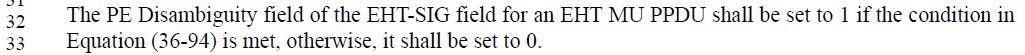 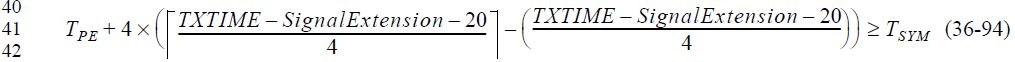 Slide 8
Alice Chen, et al., Qualcomm Technologies Inc.
February 2025
Other Discussion
Non-essential info that uses fixed values doesn’t need to be signaled
UL/DL, PPDU Type And Compression Mode, CoBF/CoSR Indication, UHR-SIG MCS, SR, IM, LDPC Extra Symbol Segment, Pre-FEC Padding Factor, PE Disambiguity

Suggest to signal the following TXOP dependent info (including both essential and non-essential but derivable info) in the Sync frame for ease of direct ‘copy and paste’
BSS Colors, TXOP, Number of UHR-SIG Symbols, Number of CoBF Users
Bandwidth, Punctured Channel Information, GI+LTF Size (indicated in the Invite [1])
Info for all users
Slide 9
Alice Chen, et al., Qualcomm Technologies Inc.
March 2025
Summary of Info Exchange – Part 1
Slide 10
Alice Chen, et al., Qualcomm Technologies Inc.
March 2025
Summary of Info Exchange – Part 2
Slide 11
Alice Chen, et al., Qualcomm Technologies Inc.
March 2025
Reference
11-25/381r0, Some open issues on COBF, Sameer Vermani, et al. (Qualcomm)
11-24/1822r4, COBF Design for UHR, Sameer Vermani, et al. (Qualcomm)
11-25/87r0, Co-Triggering Frame Design for CoBF, Insik Jung, et al. (LGE)
11-25/399r0, COBF/COSR Design Follow-up, You-Wei Chen (MediaTek)
11-25/401r0, CoBF PHY design consideration, Juan Fang, et al. (Intel)
11-25/397r0, Spatial Streams Indication for CoBF TF and PPDU, Junghoon Suh, et al. (Huawei)
Slide 12
Alice Chen, et al., Qualcomm Technologies Inc.
March 2025
SP1
Do you agree to add the following to the 11bn SFD?
The CoBF Invite frame carries the following information?
How to indicate the information is TBD








Supporting doc: 11-25/389r0, 11-25/399r0
Slide 13
Alice Chen, et al., Qualcomm Technologies Inc.
March 2025
SP2
Do you agree to add the following to the 11bn SFD?
The CoBF Response frame carries the following information?
How to indicate the information is TBD







Supporting doc: 11-25/389r0, 11-25/399r0
Slide 14
Alice Chen, et al., Qualcomm Technologies Inc.
March 2025
SP3
Do you agree to add the following to the 11bn SFD?
The CoBF Sync frame carries the following information?
How to indicate the information is TBD











Supporting doc: 11-25/389r0, 11-25/399r0, 11-25/401r0
Slide 15
Alice Chen, et al., Qualcomm Technologies Inc.
March 2025
SP4
Do you agree to add the following to the 11bn SFD?
In each of the CoBF Invite, Response and Sync frames, if there is information for more than one users, the users are ordered according to Nss in non-increasing order?
Supporting doc: 11-25/389r0, 11-25/381r0, 11-25/397r0
Slide 16
Alice Chen, et al., Qualcomm Technologies Inc.
March 2025
appendix
Slide 17
Alice Chen, et al., Qualcomm Technologies Inc.
Shared TXOP
SIFS
COBF 
Sync
COBF
Sharing AP
DL PPDU
Invite
SIFS
SIFS
COBF
Shared AP
DL PPDU
Response
March 2025
Conceptual Level Sequence for CoBF Transmission Phase
Concept level sequence in the transmission phase with 3-way handshaking
COBF Invite: Sharing AP (TXOP holder) shares needed common preamble info in addition to which clients it will serve
COBF Response: Shared AP acknowledges it can null its signal at sharing AP’s client and declares which clients it will serve
COBF Sync: Sharing AP acknowledges it can null its signal at shared AP’s client
Can be used as synchronization message as well
Slide 18
Alice Chen, et al., Qualcomm Technologies Inc.